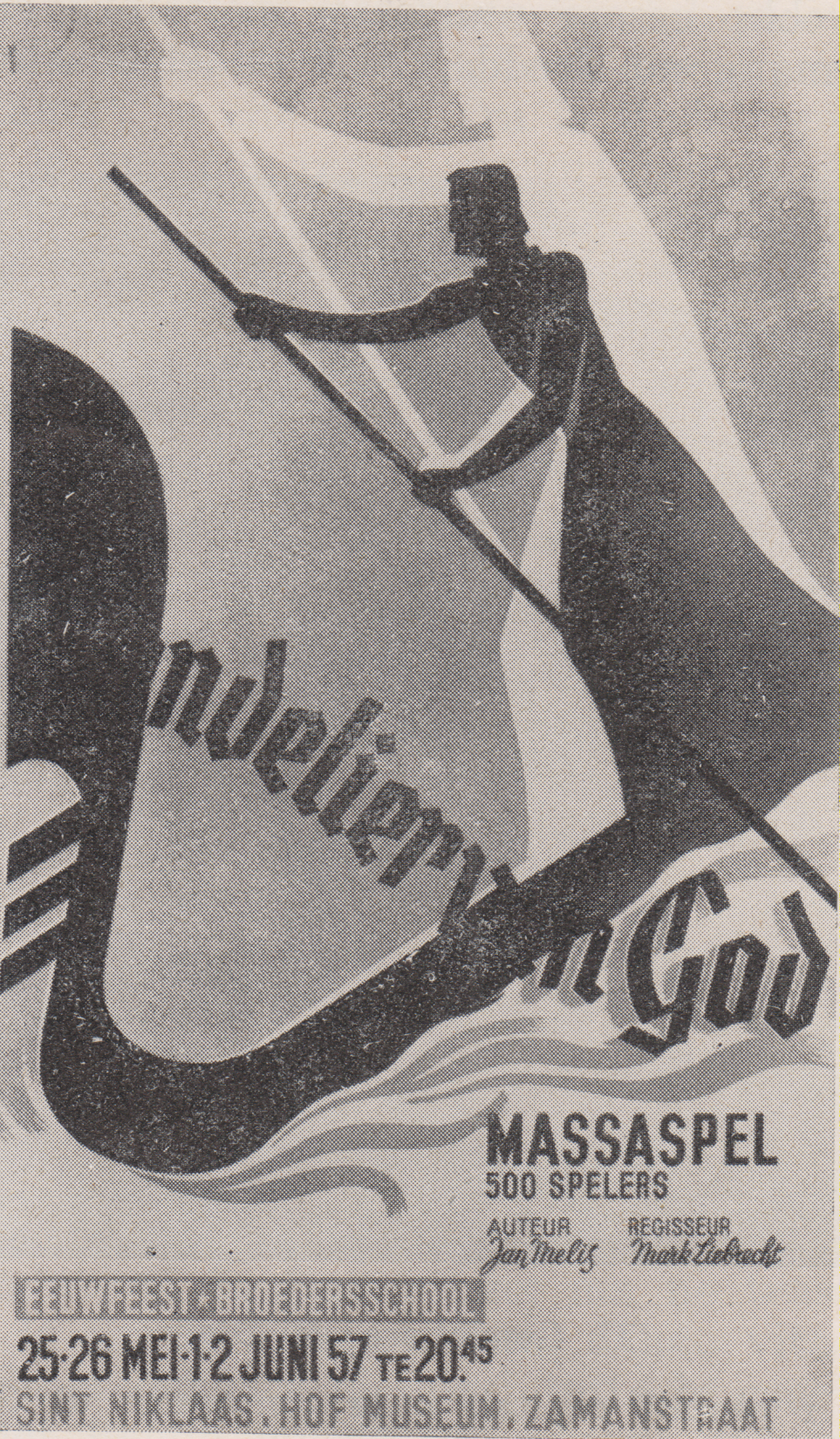 Da Riv. Somaschi, fasc 124